CPE et professeurs documentalistes
Vers la promotion de l’établissement comme environnement d’apprentissage
Le renversement dans les finalités éducatives
enseignement
Dispositif formel de la classe
apprentissage
Environnement d’apprentissage
Un environnement d’apprentissage efficace
Un  des situations d’apprentissage  centrées sur l’apprenant
L'accès à des sources d'apprentissage différentes et mises en lien 
Des modalités coopératives de travail entre élèves
Des modalités d'évaluation des compétences intégrant les connaissances approfondies requises par la société de la connaissance
Un climat favorable
L’EPLE peut-il être – en soi- un environnement d’apprentissage ?
:Oui si
Espaces flexibles autorisant des configurations multiples autour d’activités différenciées
Articulation d’espaces en retrait pour travaux collectifs
Alternance d’espaces sécurisées et ouverts
Alterner présence et distance grâce à la transparence pour des circulations fluides
Continuité possible vers l’extérieur, vers les autres lieux de savoirs…
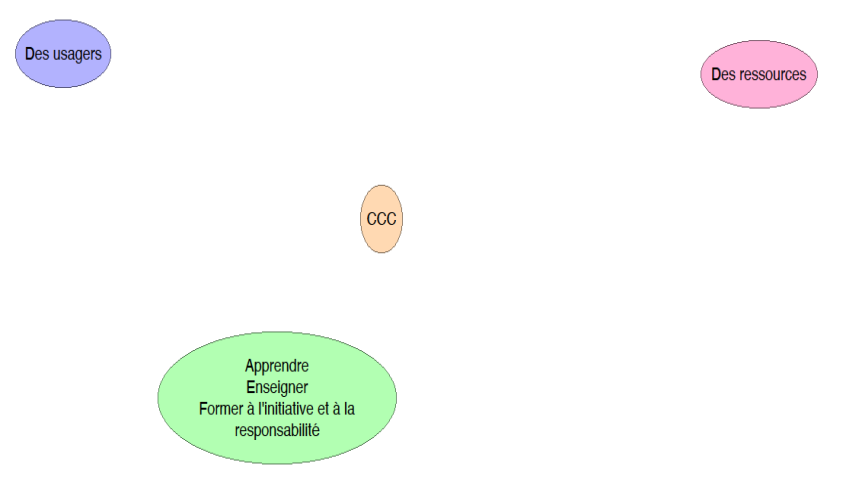 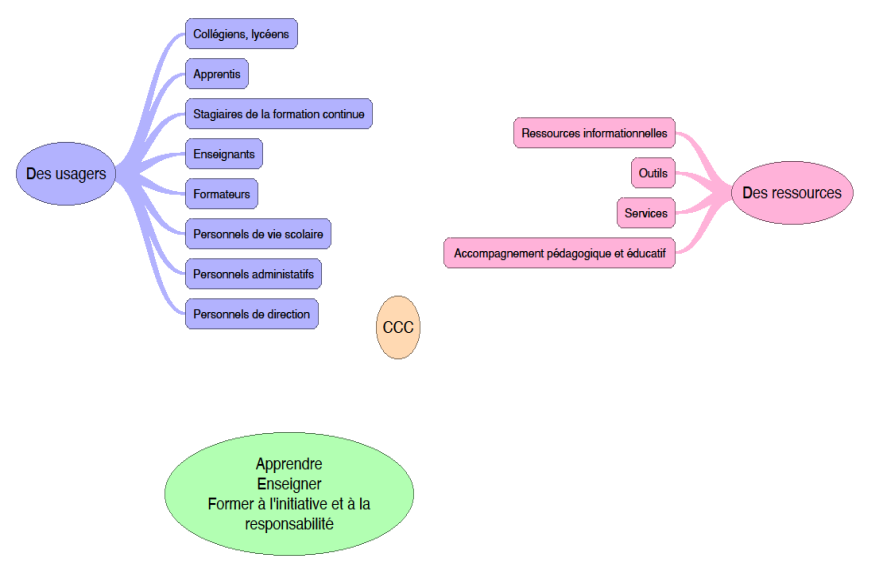 Les implications
Organisationnelles

Espaces (définis autour des fonctions)
Temps
Ressources humaines
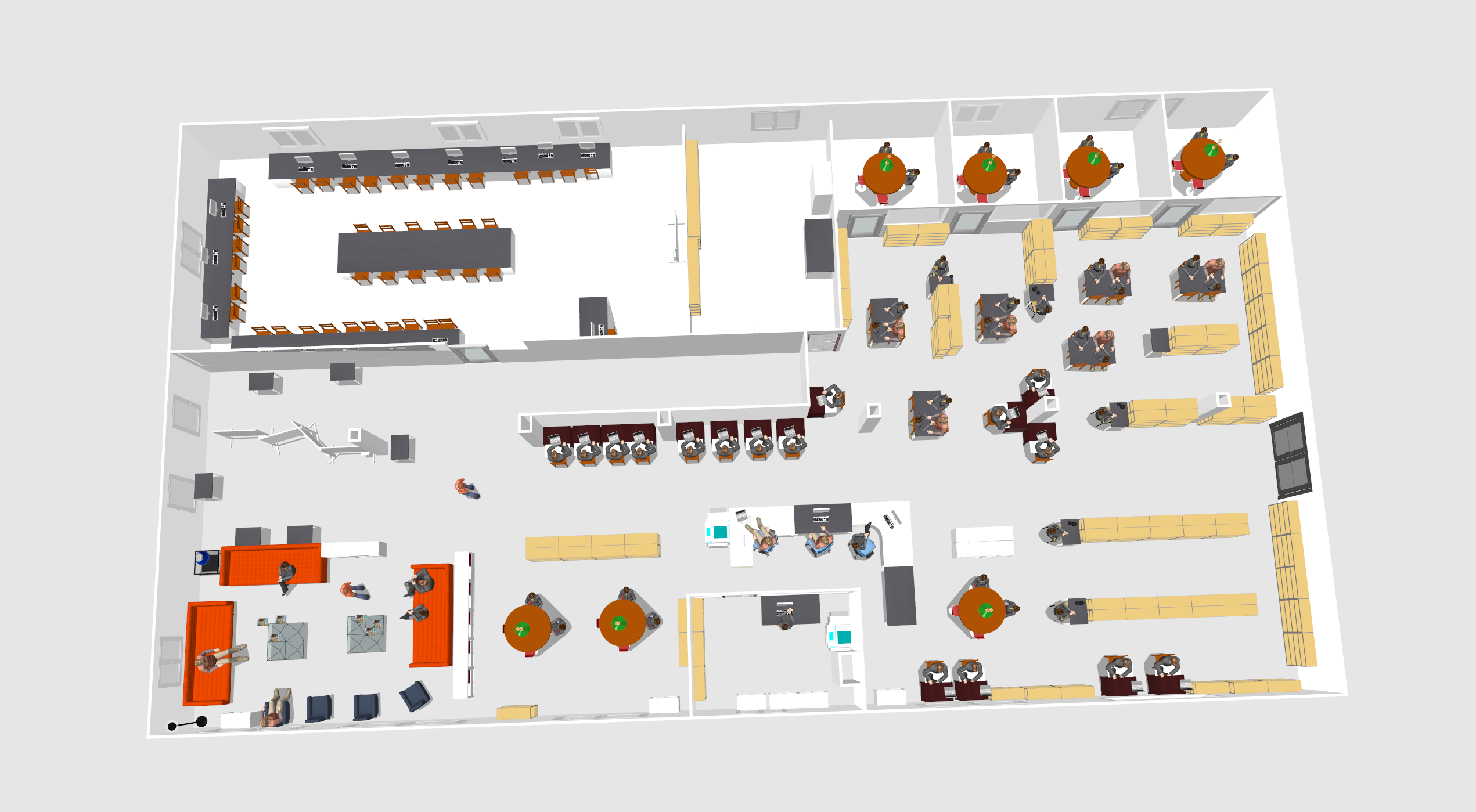 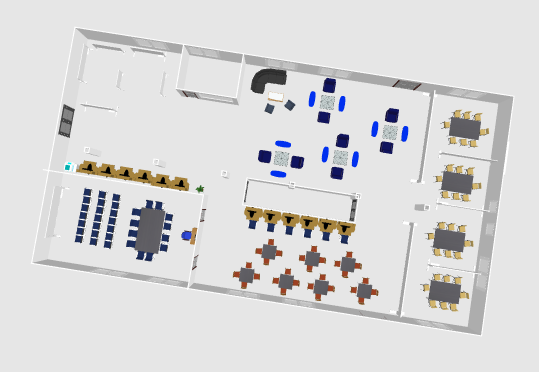 Les implications
Organisationnelles
Temps
Du travail personnel des élèves ET des personnels
Des projets
Compter le temps autrement …
Les implications
Organisationnelles
Ressources humaines
Coopérations inter-catégorielles
Délégations
PÉDAGOGIQUES

Construction de ressources

Mise à disposition d’outils

Mise à disposition de services